PREFEITURA DO MUNICÍPIO DE GUARIBA ESTADO DE SÃO PAULO
AV. EVARISTO VAZ, N° 1.190 – CENTRO  FONE/FAX: (16) 3251-9422  CNPJ: 48.664.304/0001-80
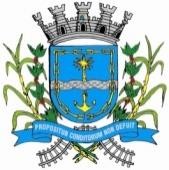 RELATÓRIO ANUAL DE  ATIVIDADES DO SIC
Exercício:  2022
Guariba  Janeiro de 2023
SUMÁRIO
I – DETALHAMENTO DAS MANIFESTAÇÕES RECEBIDAS  II – MOTIVO DAS MANIFESTAÇÕES
III – ASSUNTOS MAIS FREQUENTES  IV – CONCLUSÃO
I – DETALHAMENTO DAS MANIFESTAÇÕES RECEBIDAS

Durante o período de janeiro a dezembro/2022, foram protocoladas 07 manifestações  no SIC, sendo 02 destinadas à Secretaria de Planejamento e Meio Ambiente, 02  destinadas à Secretaria de Obras e Infraestrutura Urbana, 01 destinadas à Secretaria  de Administração – Departamento de Fiscalização, 01 destinada a Secretaria de Saúde  e 01 destinada à Secretaria de Desenvolvimento Econômico, Turismo e Cultura, cujas  respostas de todas foram providenciadas dentro do prazo.
Desenvolvimento  Econômico e Turismo
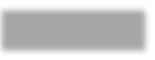 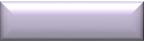 Administração -
Fiscalização
Saúde
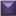 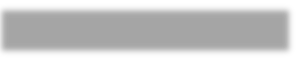 Meio Ambiente
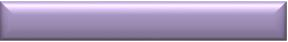 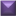 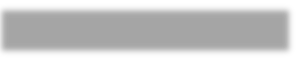 Obras e Serviços
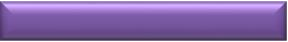 Obras e Serviços
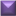 Meio Ambiente
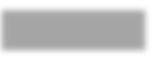 Saúde
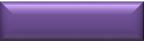 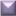 Desenvolvimento
Econômico e Turismo
Administração -  Fiscalização
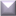 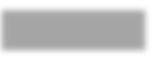 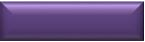 0	0.5	1	1.5	2	2.5
II – MOTIVO DAS MANIFESTAÇÕES
III – ASSUNTOS MAIS FREQUENTES
SIC (Serviço de Informação ao Cidadão)
Análise dos pontos recorrentes e providências adotadas: As solicitações de  informações são encaminhadas às Secretarias/Departamentos competentes que  enviam ao requerente os dados solicitados, orientam quanto ao local onde a  informação está disponibilizada ou quanto ao canal adequado para a solicitação.
Nos casos em questão, o assunto Obras em via pública foi encaminhado à Secretaria  de Obras e Infraestrutura Urbana, que prontamente atendeu a solicitação do
munícipe, prestando as informações solicitadas e esclarecendo que a sarjeta havia sido  feita recentemente e não apresentava problemas estruturais graves ou aparentes que  justificassem que fosse refeita naquele momento.
No tocante à Solicitação de leis, a solicitação de informação foi encaminhada à  Secretaria de Desenvolvimento Econômico, Turismo e Cultura e respondida pelo  Diretor de Cultura, que forneceu ao munícipe as informações solicitadas.
Por fim, a solicitação de informações sobre a Unidade de saúde foi devidamente  atendida pela Secretaria de Saúde que informou ao munícipe que a reinauguração da  UBS estava prevista para ocorrer no mês de setembro e que as informações sobre os  valores gastos na obra poderiam ser obtidos no portal da transparência do município.
IV – CONCLUSÃO
Através desse relatório, a Ouvidoria Municipal de Guariba demonstrou a sua atuação  exercendo o canal de comunicação entre a população e a Administração Pública
Municipal, recebendo os pedidos do SIC e direcionando aos departamentos  responsáveis.

Foi possível observar que a constituição e consolidação da Ouvidoria Municipal só foi  possível dada a autonomia dos trabalhos do ouvidor e a aderência dos servidores e  colaboradores aos seus trabalhos.

A Ouvidoria possui elevada efetividade por ter conduzido seus trabalhos deforma  flexível e ágil, ancorando suas ações na equidade social, atendo-se aos princípios da  moralidade, e da economicidade, ou seja, guiada por valores constitucionais  norteadores da administração pública.

Por fim, podemos concluir que a Ouvidoria Municipal trabalhou intensamente para o  bom funcionamento dos serviços públicos, por meio de atendimento ao munícipe e em  parceria com as secretarias, com a finalidade de suprir as necessidades e  principalmente, sanar grande parte dos problemas que ocorreram durante o ano,  sempre respeitando e cumprindo a Lei Municipal nº 3.088, de 08 de dezembro de  2017, que estabeleceu os procedimentos relativos às atividades de Ouvidoria no  âmbito do órgão, com o intuito de propiciar ao cidadão um instrumento de defesa de  seus direitos, por meio de um canal direto de comunicação com o núcleo gestor.